Rhedeg i Drwbwl
Gangiau Stryd a Llinellau Sirol

Running Into Trouble  
Street Gangs and County Lines
Nôd
Codi ymwybyddiaeth o gangiau stryd a Llinellau Sirol
Deillianau Dysgu
Beth yw ‘Llinellau Sirol'?
   Beth yw Ecsbloetio Troseddol?
   Arwyddion o Gamfanteisio Troseddol
   Y Gyfraith 
   Atal ac Ymchwilio 
   Dosbarthiad Cyffuriau 
   Help a chyngor sydd ar gael
Geiriau 
Allweddol
Key 
Words
County Lines
Criminal Exploitation 
Stop Search
Grooming

Drug dealer
Llinellau Sirol
Gamfanteisio Troseddol
Atal ac Archwilio
Meithrin perthynasamhriodol 
Deliwr cyffuriau
Llinwllau Sirol yw…
Term sy’n disgrifio pan fydd gangiau stryd yn symud cyffuriau mewn modd cyfundrefnol ac anghyfreithlon, o’r dinasoedd mawr i drefi llai ac ardaloedd gwledig gan ddefnyddio plant ac oedolion sy’n agored i niwed.
Camfanteisio Troseddol yw ...
Pan fydd plentyn neu berson ifanc yn cael ei gyfeillio a'i gam-drin, yn cael ei gymryd i fanteisio ar, i feithrin perthynas amhriodol a'i reoli at ddiben troseddol.
Teithio ar eich pen eich hun ar drenau
Bwlio/ Bregus/ Unig
Aros allan yn hwyr
Defnyddio cyffuriau anghyfreithlon
Ymddygiad heriol
Cael mwy o arian / anrhegion anesboniadwy
Amharchu ffiniau a osodir gan rieni/gofalwyr neu ysgol.
Signs of Criminal Exploitation
Cario cyffuriau
Cario arfau
Ar goll o’r ysgol
Bod yn gyfrinachol ynghylch ble maen nhw wedi bod neu lle maen nhw'n mynd.
Teithio rhwng trefi a dinasoedd
Cysgu mewn ffau cyffuriau
Gwneud i deimlo'n ddiogel 
ac wedi'i warchod
Diffyg diddordeb mewn ysgol, gweithgareddau a hobïau
Cael eu gorfodi i helpu 
paratoi cyffuriau
Cymryd risgiau
Y Gyfraith
Mae'r gweithredoedd gan oedolion yn DROSEDDOL – 
Maen nhw’n TORRI’R GYFRAITH.
Mae'r gyfraith yna i ddiogelu plant a phobl ifanc o dan 18 oed.
‘Ni all plentyn gydsynio i gamfanteisio'n droseddol ac nid y nhw sydd ar fai!'
Atal a chwilio
'Atal a chwilio' yw pan fydd Swyddog yr Heddlu yn eich stopio ac yna'n eich chwilio, oherwydd bod ganddo ef neu hi reswm i amau eich bod yn meddu ar gyffuriau, arfau, eiddo wedi'i ddwyn neu eitemau y gellid eu defnyddio i gyflawni trosedd.
Dim ond swyddog heddlu all eich stopio a'ch chwilio.
Mae'n rhaid iddynt:
1. Esbonio pam rydych chi'n cael eich atal a chwilio, beth maen nhw'n chwilio amdano a'r gyfraith rydych chi'n cael eich chwilio oddi tano.
2. Roi eu henw, rhif coler a gorsaf heddlu i chi 
3. Rhoi derbynneb neu gofnod stopio a chwilio i chi a fydd yn cynnwys dyddiad ac amser chwilio
Nid yw cael eich stopio gan Swyddog Heddlu yn golygu eich bod yn cael eich arestio neu o reidrwydd wedi gwneud rhywbeth o'i le.
Meddiant gyda'r bwriad o gyflenwi 
Cyflenwi / Gweithgynhyrchu 
neu Dyfu
Meddiant
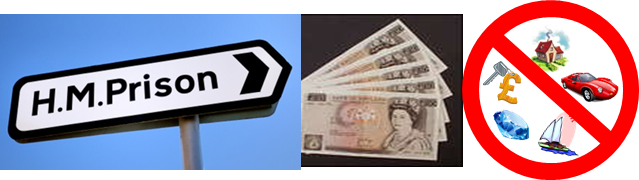 C
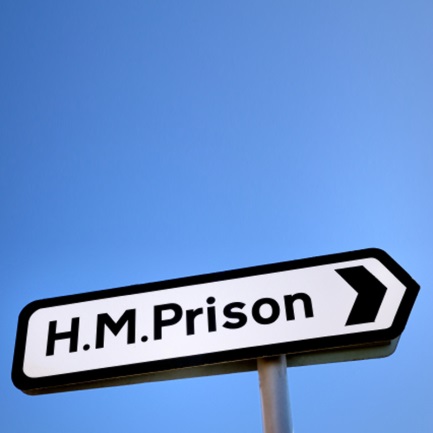 2 flynedd a/neu ddirwy
14 mlynedd a/neu ddirwy/atafaelu asedau diderfyn
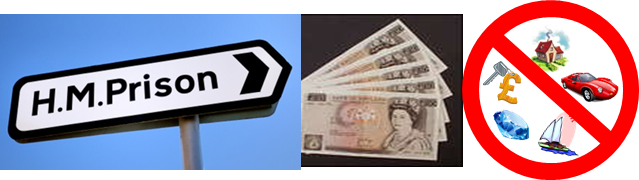 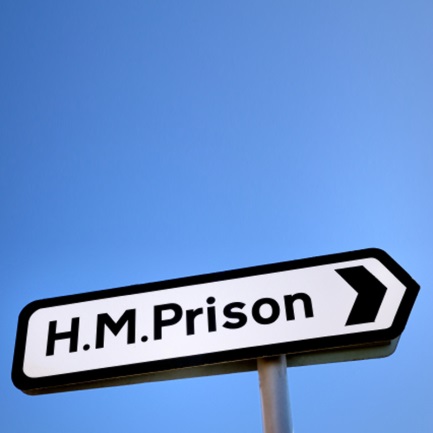 B
5 mlynedd a/neu ddirwy
14 mlynedd a/neu ddirwy/atafaelu asedau diderfyn
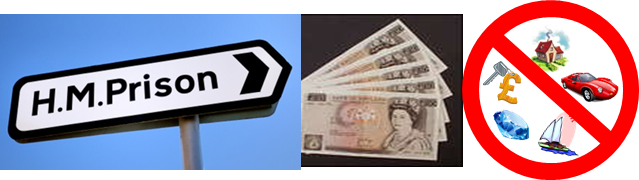 A
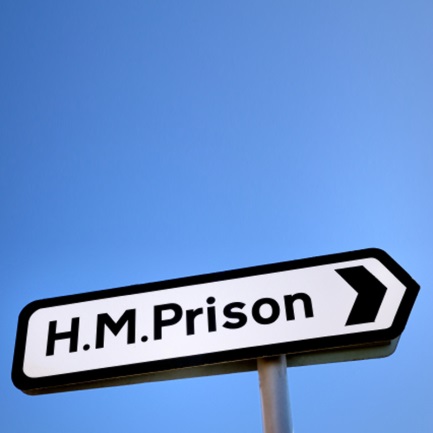 7 mlynedd a/neu ddirwy
BYWYD a/neu ddirwy/atafaelu asedau diderfyn
Help and support is available
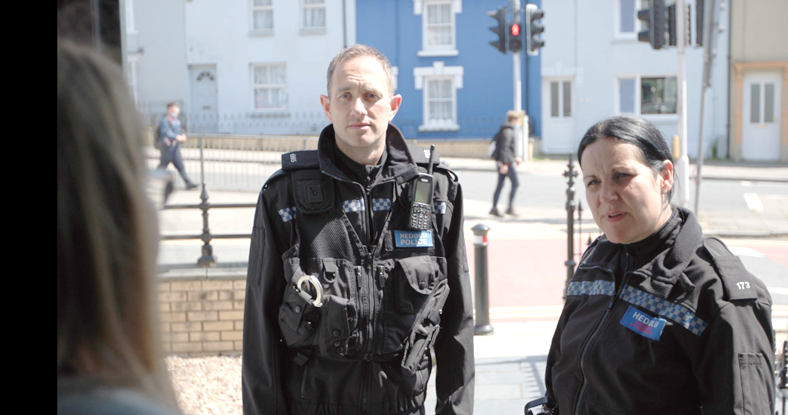 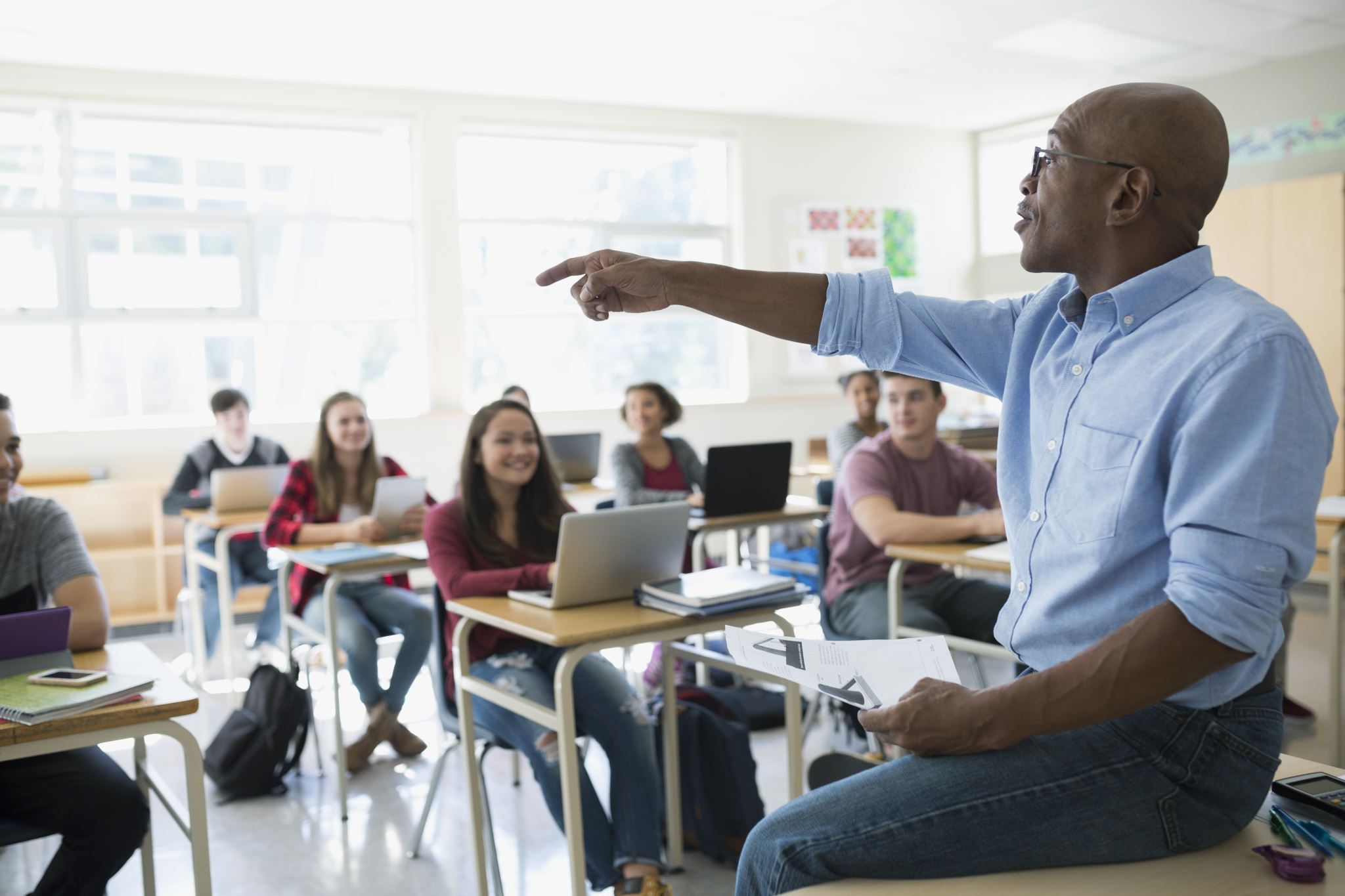 Swyddog Heddlu eich Ysgol
Athrawes neu Arweinydd Diogelu Dynodedig yr ysgol, Cwnselydd Ysgol neu Nyrs
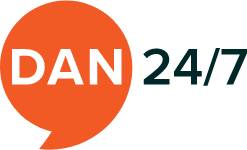 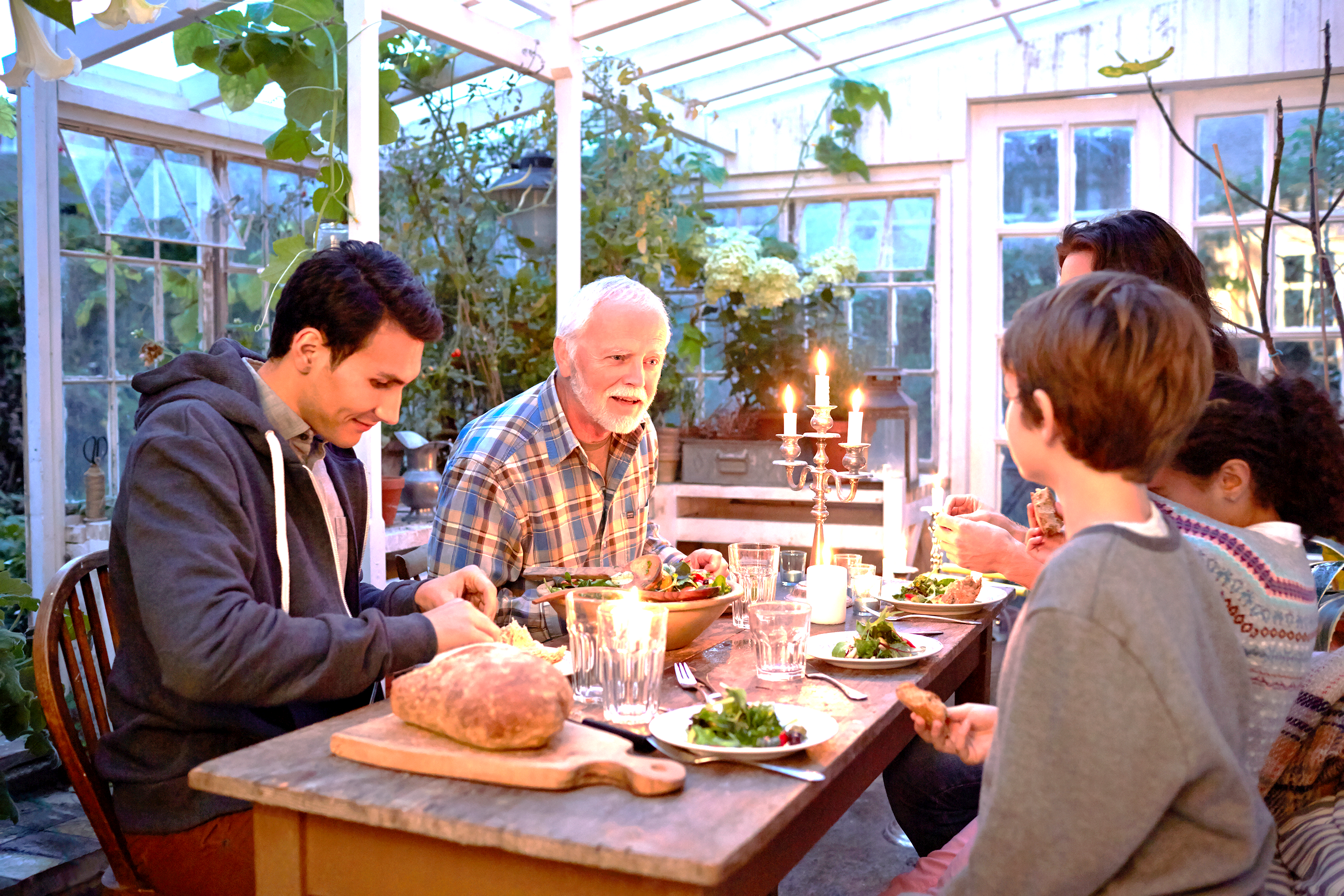 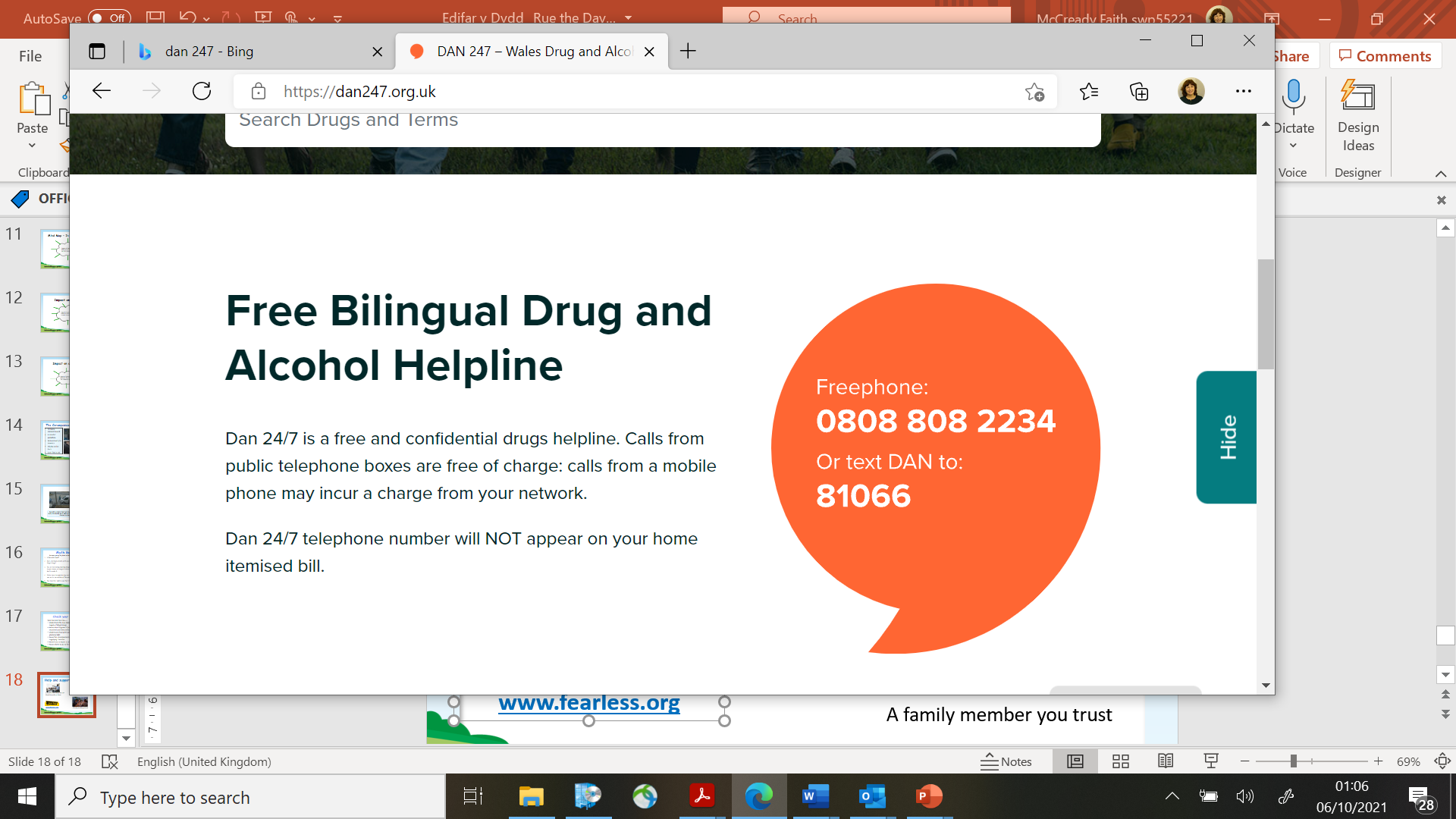 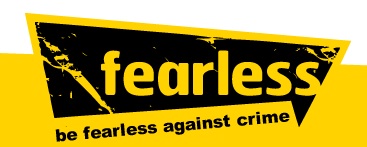 www.fearless.org
Aelod o'r teulu rydych chi'n ymddiried ynddo